(p = 0.08)*
(p = 0.16)**
ALPS
Trial design: Patients with adult nontraumatic out-of-hospital cardiac arrest (OOHCA) and persistent or recurrent VT/VF after ≥1 shock were randomized in 1:1:1 fashion to either intravenous amiodarone, lidocaine, or placebo. They were followed until hospital discharge.
Results
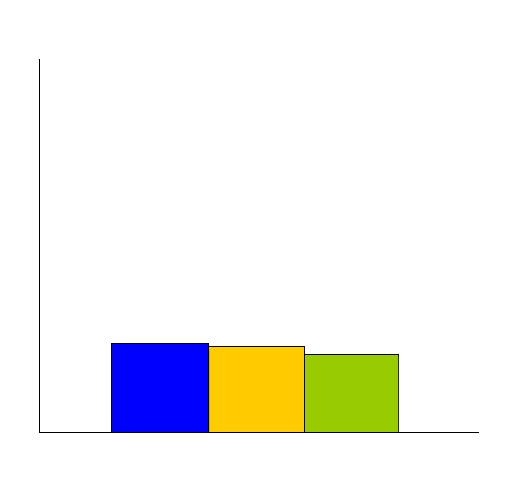 Primary outcome, survival to hospital discharge, for amiodarone vs. lidocaine vs. placebo: 24.4% vs. 23.7% vs. 21.0%, p > 0.05
Survival with favorable neurological status: 18.8% vs. 17.5% vs. 16.6%, p = 0.19 and 0.59 vs. placebo
Temporary cardiac pacing within 24 hours: 4.9% vs. 3.2% vs. 2.7%, p = 0.02
100
%
50
24.4
21.0
23.7
Conclusions
No significant difference in survival to hospital discharge or survival with favorable neurological outcomes among with patients with OOHCA due to VT/VF between amiodarone, lidocaine, or placebo
Either drug may be a reasonable choice in these patients given the extremely grim overall prognosis, with a greater numerical benefit with amiodarone
0
Primary endpoint
Amiodarone
(n = 974)
Lidocaine
(n = 993)
Placebo
(n = 1,059)
* Amiodarone vs. placebo     ** Lidocaine vs. placebo
Kudenchuk PJ, et al. N Engl J Med 2016;374:1711-22
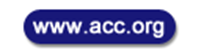